Perspectiva del Congreso (Parlamento) en el siglo XXI
Bienvenidos!





Buenos días
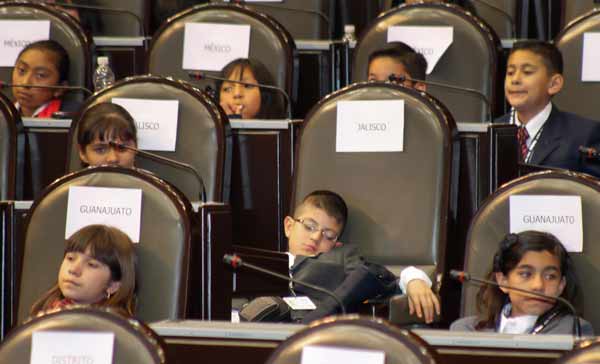 Estado
Montesquieu: Teoría de separación de poderes (Del Espíritu de las Leyes), inspirada en los clásicos (Polibio, en la República romana. Platón y Aristóteles).

Maquiavelo (El Príncipe): Estado=ordenamiento político permanente, garante de la paz, al interior de una nación.

Max Weber: Estado= organización respaldada por el denominado monopolio de la violencia legítima. 

Kelsen: Estado =personificación del orden jurídico.

Marx: Estado= producto del carácter irreconciliable de las contradicciones de clase.

Bakunin: La conquista no sólo origen, es también fin supremo de todos los Estados.
Elementos del Estado
Territorio

Población

Poder (gobierno, parlamento, jueces)

Orden jurídico

Bien común (jusnaturalismo)
Prefacio
El término Parlamento deriva del francés parlement, vocablo que expresa la acción de parler (hablar):

Un parlement es una charla o discurso, y por extensión se aplica a la reunión de representantes del pueblo donde se discuten y 
	resuelven los asuntos públicos.
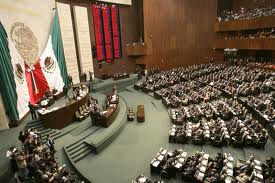 Historia
El Alþingi islandés, considerado el primer parlamento nacional, data del año 930 a. C., cuando se utilizó como foro de 
   reunión de los 
   líderes locales.
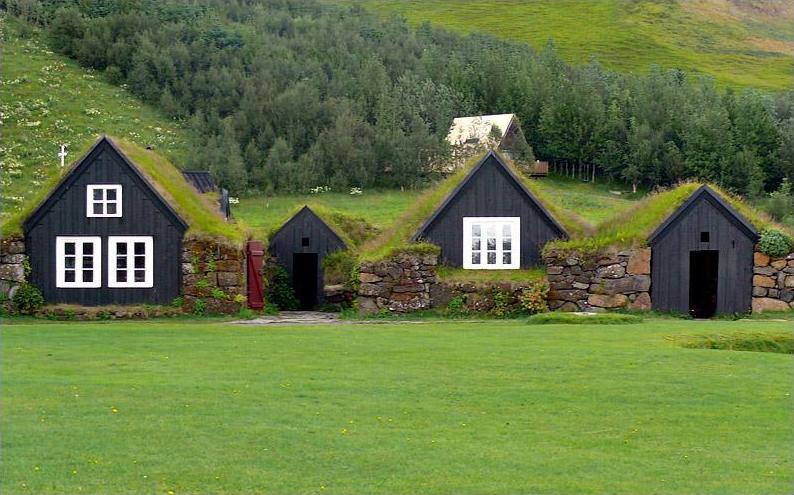 Historia
La primera convocatoria de Cortes de la que se tiene constancia escrita, es la de 
	Alfonso IX de León 
	en 1188.
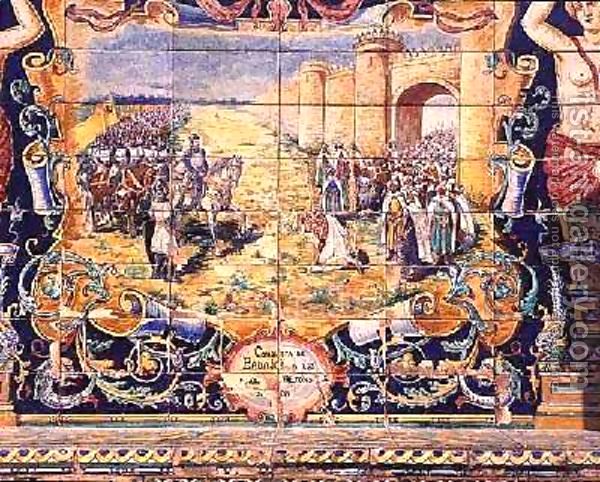 Historia
En Inglaterra (1154), el Magnum Concilium (Witenagemont) sajón, (consejo de sabios) otro de los primeros precedentes del Parlamento.

El Parlamento británico se afianza con la Carta Magna de Juan Sin Tierra (1215), que dispone que no podrán establecerse nuevos tributos, sin consentimiento del Mágnum Concilium, órgano exclusivo de los grandes dignatarios de la Iglesia y el Reino, que comenzó a aceptar representación de caballeros y ciudades, comunities (de donde deriva common o comunes) y
	en 1265 cambia su nombre a Parlamento (parliament).
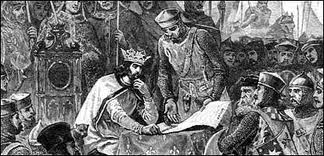 Conceptos básicos
En esos antecedentes remotos es posible encontrar al menos dos ideas actuales:

la representación y 
el freno del poder del monarca 
	(gobernante).
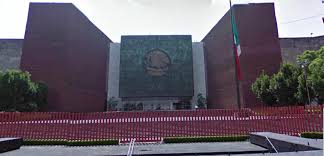 Conceptos básicos
El Parlamento obtuvo después 6 conquistas políticas fundamentales:

Derecho de petición (1340), los comunes empezaron a condicionar la entrega de recursos, a la reparación de agravios o quejas.

Materialización de esas peticiones en Bills (leyes), como garantía del cumplimiento del Rey, quien al concluir el debate, debía promulgar dicho acuerdo, incorporarlo a la legislación y sellarlo.

En 1414, que esos Bills, no sufrieran modificaciones sin consentimiento de los comunes.

Elegir un Speaker para llevar al Rey los acuerdos a que llegaran. A este portavoz se le asignó la función de presidir las sesiones y dirigir los debates (hoy lleva un Presidente del Congreso).

Inmunidad de arresto (freedom of arrest), preservaba la libertad de los diputados durante el periodo de sesiones. La libertad de palabra se consagro con el Bill of Rigth (1689).

Periodicidad, la Trianual Act (1664) decidió que lores y comunes debían reunirse cada 3 años y en 1694, se acortó el intervalo a una vez por año.
Conceptos básicos
Otros hechos importantes fueron:

1.- En 1628, petición de derechos actualiza la Carta Magna, por la cual "nadie podría ser obligado a pagar un impuesto, sin consentimiento del Parlamento", y

2.-Nadie podrá ser detenido sin orden de autoridad competente o mandamiento judicial.

El control político aparece cuando se establece la responsabilidad ministerial, consuetudinaria y constitucionalmente por el Impeachment Act (1711);

los ministros que han colaborado con la orden real que refrendan, son responsables ante el Parlamento.
El Parlamento hoy
Hoy el parlamento mantiene sus rasgos históricos, pero muestra rostros diversos:

La Asamblea Nacional Popular de China, con 3,000 miembros, es el parlamento más numeroso del mundo, seguido por el del Reino Unido, que cuenta con más de 1,400 miembros en ambas cámaras.

El más pequeño es el Congreso de los estados federados de Micronesia, con 14. 

En India, la representación es de 1.5 millones de habitantes por cada parlamentario; EUA con cerca de 590,000, y Bangladesh con 470,000.

En el extremo opuesto, el Parlamento de Tuvalu tiene apenas 15 diputados, que representan a aproximadamente 667 personas cada uno, y en San Marino hay un diputado por cada 517 habitantes.
El Parlamento hoy
En cuanto a poder e influencia, las instituciones parlamentarias incluyen cuerpos puramente asesores, como el Majlis A’Shura de Arabia Saudita, que se creó en 1993 como institución consultiva, integrada por miembros designados, con facultades legislativas o de supervisión nulas o escasas, que asesora al monarca y puede ser disuelta en cualquier momento.
El Parlamento hoy
Algunos autores: una lista de nuevas (a veces no tanto) realidades del parlamentarismo:

Consolidación de partidos en el funcionamiento del Parlamento (grupos parlamentarios), dejando en posición secundaria al parlamentario individual.
Predominio del Ejecutivo en planificación y diseño de la acción legislativa.
Producción cada vez más masiva de normas, que repercute en pérdida de calidad de la producción legislativa.
Faltan mecanismos de exigencia de responsabilidad parlamentaria (expresiones del control sobre el gobierno). Predominio de la mayoría puede suprimir algunas modalidades de control (comisiones de investigación).
Omnipresencia de medios de comunicación y falta de agilidad del Congreso; progresivamente prensa, radio y TV se han transformado en foro de confrontación política y lugar de discusión de alternativas de gobierno.
Erosión en aprecio e identificación popular con la institución parlamentaria, como reflejan sondeos de opinión en todas las democracias.
Fortalecimiento de parlamentos de comunidades autónomas e instituciones supranacionales.
El Parlamento hoy
En forma cada vez más visible, la función legislativa y el contenido normativo de la ley están condicionados por:

su aplicación concreta por la administración y sobre todo,

por el Poder Judicial, que a la postre define el contenido normativo práctico de las normas.
El Parlamento hoy
Indispensable que el Parlamento desarrolle técnicas que devuelvan a la ley su posición preeminente en el sistema de fuentes del derecho, para lo cual requiere:

Atajar incertidumbre en la determinación del derecho, que deriva de una legislación inflada y problemas para dar significado coherente a reglas dictadas para resolver cuestiones particulares, sin preocuparse del marco general;

Introducir técnicas que eviten redacción de normas de modo apresurado o farragoso, sin adecuado drafting;

Conveniencia (ante la dispersión normativa, y devaluación de códigos), de reintroducir un renovado esfuerzo  codificador;

Conciliación de tareas político-legislativas con condiciones que permitan elaboración de normas técnicamente correctas (suficientes recursos humanos, materiales y servicios técnicos),

Generalización de instrumentos para seguimiento de leyes en su funcionamiento real, y

Fortalecer su participación en la planeación, elaboración, control y evaluación del presupuesto.
El Parlamento hoy
Además hay 2 graves problemas que afectan al binomio Parlamento-partidos políticos:

Desnaturalización de fines de las organizaciones partidistas, cuya razón de ser (conquistar el poder), carece hoy parcialmente de contenido, pues las instituciones del Estado han perdido parte de su poder, en favor de organizaciones sociales y grupos de interés, y

Falta de tensión política entre mayoría y oposición. Los partidos, de todo signo, se han ido acercando al Estado, al punto que resulta difícil no confundirlos, como parte de sus aparatos.
El Parlamento hoy
Es necesario también ampliar las facultades parlamentarias para ejercer control de la responsabilidad política, administrativa, civil y penal sobre los gobernantes,

los propios parlamentarios,

la Suprema Corte y

los organismos constitucionales autónomos, para lo cual se requiere que las minorías ejerzan mayores facultades.
Personas por parlamentario
Países donde 1 parlamentario representa mayor número de habitantes
Número promedio de habitantes por parlamentario.
El Parlamento hoy
Número de parlamentarios por región
El Parlamento hoy
Las principales funciones del Parlamento moderno son:

Representar a la sociedad, a través de un cuerpo reducido de personas que hagan posible la deliberación y toma de decisiones en nombre de aquella;

Ejercer potestad legislativa y aprobar el presupuesto de acuerdo con normas establecidas, basadas en el debate público, obligado y simétrico, y

Conocer, controlar y evaluar la actuación del gobierno (en caso de sistemas parlamentarios, otorgarle confianza para gobernar).
Estructura actual de los Parlamentos
Problemática actual
Pese a los avances del Poder Legislativo, la ciudadanía está desencantada y no confía en sus representantes. Hay datos sobre esa percepción ciudadana:

• Encuesta Nacional sobre Cultura Política y Prácticas Ciudadanas-2008 (ENCUP): 60% de ciudadanos dijo tener poco o nada de interés en la política, y la mayor parte opina que diputados y senadores toman más en cuenta sus propios intereses, o los de sus partidos, al elaborar las leyes.

• Resultados del Latinobarómetro-2011 muestran nivel de confianza bajo en los congresos —sólo por encima de partidos políticos y sindicatos— y, en México, 47% de la población cree que no es necesario el Congreso para la democracia.
Problemática actual
Índice Latinoamericano de Transparencia Legislativa, de la Red Latinoamericana de Transparencia Legislativa, ha identificado en Congreso mexicano los siguientes puntos críticos:

a) Marco normativo. El de transparencia y acceso a información no está homologado, eso genera disparidad de criterios y prácticas. Norma vigente deja al legislador como juez y parte, para fijar criterios para publicar o reservar información.
b) Trabajo legislativo. Complicado conocer y acceder al proceso de comisiones. Información se presenta en formatos poco prácticos. Actas, versiones estenográficas, convocatorias, calendarios, informes, documentos de trabajo, deben ser accesibles. 
c) Gestión administrativa. Información sobre ejecución del gasto de las Cámaras no proporciona cuentas claras sobre cómo se ejerce el presupuesto. En caso de recursos destinados a fracciones parlamentarias, se conocen montos agregados, pero no en qué y cómo se gastan.
d) Atención y participación ciudadanas. Canales de comunicación del Congreso limitados y de una sola vía; ciudadano puede conocer la información, pero no puede participar, ni opinar. No hay mecanismos formales para que ciudadanía se acerque al Congreso. Incluso la posibilidad de entrar al recinto es restringida.
Problemática actual
En Unión Europea, confianza en los parlamentos es de menos del 33%, mientras en EUA, confianza en el Congreso llegó a su punto más bajo en noviembre/2011, cuando registró apenas 9%, una caída respecto del 11% anterior, que sobrevino en 2 meses y “es la primera vez que se observan tasas de aprobación de un solo dígito, desde que la cadena CBS y The New York Times comenzaron a hacer este sondeo hace más de 30 años”.

Kuwait y Líbano: más de la mitad de la población tiene nivel de confianza en el parlamento escaso o nulo. 

Latinobarómetro-2011: nivel de confianza bajo en los congresos —sólo por encima de partidos políticos y sindicatos— y, en México, 47% de población cree que no es necesario el Congreso para la democracia.
El Congreso hoy
Actualmente, tanto el sistema parlamentario, como el presidencialista, el Congreso no es sólo creador de la ley (reglamentador técnico), sino órgano de representación, decisión y sobre todo, de control.

Hoy la función más importante del Poder Legislativo es control y lo seguirá siendo en el futuro previsible. 

Todas las corrientes políticas coinciden en la necesidad de vigorizar las instituciones y, en particular al Congreso, para definir un nuevo equilibrio en su relación con gobierno.
Paradoja
Según un estudio de la UIP,
es una paradoja de nuestra época que se celebre la democracia, mientras se deplora la pérdida de legitimidad que sufren en numerosos países los parlamentos, institución central de esa democracia.
El Parlamento futuro
Unión Interparlamentaria (UIP), sede en Ginebra, fomenta la cooperación de los parlamentos entre sí y con el sistema de ONU.

Fundada en 1889, decana de las organizaciones políticas internacionales, cuenta con 141 parlamentos nacionales afiliados y 5 asambleas parlamentarias regionales asociadas. UIP goza del estatus de observador permanente en ONU, y se concentra en cinco áreas específicas:

Establecimiento de normas y directrices para los parlamentos
Formación y capacitación de parlamentarios
Promoción y protección de derechos humanos
Igualdad de género en política
Realización de la agenda del desarrollo y del buen gobierno

Precisamente UIP, con consenso de todos los Parlamentos que participan en su seno, la que ha determinado las características del Parlamento futuro:
El Parlamento
El Parlamento, constituido en base a elecciones libres, desempeña un lugar central en toda democracia. Pero debe cumplir con eficiencia sus funciones:

■ Legislar;
■ Aprobar ingresos y gastos públicos, en el presupuesto nacional;
■ Ejercer control sobre los actos, políticas y agentes del poder ejecutivo;
■ Ratificar tratados y supervisar la actividad de los órganos relativos a los mismos;
■ Debatir temas de importancia nacional e internacional;
■ Recibir quejas y rectificar abusos;
■ Aprobar enmiendas constitucionales.
Parlamentos por número de parlamentarios
El Parlamento
Parlamento debe actuar de conformidad con normas democráticas; ser abierto, accesible y rendir cuentas al electorado.

Eficacia con la que el Parlamento desempeña sus funciones reviste esencial importancia para la calidad de la vida democrática.

Parlamento debe ser democrático.
Parlamento en el Siglo XXI
Estudio de UIP señala que Congreso del siglo XXI debe ser democrático, para lo cual requiere las siguientes características:

representativo: social y políticamente representativo de la diversidad de la población, y garante de la igualdad de oportunidades y de protección para todos sus miembros (género, indígenas, minusválidos);
transparente: abierto a la nación a través de diversos medios, y transparente en su funcionamiento;
accesible: involucrar en la labor parlamentaria a los ciudadanos, incluyendo a asociaciones y movimientos sociales;
responsable de sus actos: los parlamentarios rinden cuentas al electorado acerca del desempeño de sus funciones y la integridad de su conducta;
eficaz: con adecuada organización de sus actividades, gastos y del desempeño de sus funciones, de forma que respondan a las necesidades de toda la población.

Veamos con más detalles esas 5 características:
1. Parlamento representativo
Debe reflejar la voluntad popular, expresada por los electores.
Debe asimismo reflejar la diversidad de la población, por lo que hace a sexos, idiomas, religiones, grupos étnicos o cualquier otra característica significativa.

La representatividad democrática depende de la composición de la asamblea; así como de procedimientos parlamentarios equitativos, que brinden a todos sus miembros:

 la posibilidad de expresar sus puntos de vista,
tomar parte en la labor parlamentaria en igualdad, y 
desarrollar sus carreras parlamentarias.
Parlamentos por sistema electoral
Integración de parlamentos en el mundo
1. Parlamento representativo II
Sistemas electorales. Otra característica que incide en la representatividad política del Parlamento es el funcionamiento del sistema electoral, y la equidad de trato a los partidos políticos. Los tres sistemas electorales más difundidos son:

Elección de un candidato por circunscripción, por pluralidad de votos. Quien obtiene más votos, tenga o no mayoría. En algunos países, se utiliza una segunda ronda electoral;

Sistema de listas de partidos; listas de candidatos en un orden determinado, para cubrir los escaños correspondientes, a nivel regional o nacional. La cantidad de candidatos electos por partido será proporcional al total de votos emitidos a favor de los partidos en dichos distritos.

Sistema mixto. Los electores disponen de 2 votos, uno para elegir al representante del distrito según el sistema de mayoría relativa, y otro para una lista de partidos, para equilibrar la representación de partidos en el Parlamento, de forma proporcional a la cantidad total de votos a favor de cada partido.
Parlamentos por sistema electoral
1. Parlamento representativo III
Un Parlamento democrático instituye medidas efectivas para garantizar la representación cabal de la diversidad del país:

 femenina,

de minorías,

grupos marginados (lingüísticos, religiosos, étnicos, indígenas, o diversas combinaciones).
Participación femenina en parlamentos del mundo (2013)
Mujeres en el parlamento
Hoy, sólo 16.4% aproximadamente del total de legisladores del mundo son mujeres.

Ausentes en 11 parlamentos, y en la cámara baja o única de 60, su proporción es inferior al 10% (datos al 28/febrero/2006). 

En 45 (17.05%) de 264 cámaras del mundo, más del 30% de diputadas son mujeres. En el 20.45% de las cámaras, menos del 10% de sus integrantes son mujeres.

% de mujeres en parlamentos unicamerales (19.57%) y cámaras bajas (19.30%) es mayor que en la cámara alta de parlamentos bicamerales (17.83%).

Cámara de Diputados de Ruanda tiene el porcentaje más alto de mujeres (56.25%) de todos los parlamentos del mundo, seguido del Consejo General de Andorra (53.57%).
Presidentes de Parlamentos en el mundo-2013(Parlamentos donde hay más de un presidente(a), por lo que el número de éstos excede al de parlamentos).
Cámaras donde mujeres representan más del 30% de diputados
1. Parlamento representativo IV
Grado de representatividad de un Parlamento no depende únicamente de su composición.

Requiere que sus procedimientos y modos de trabajo sean integrativos y no excluyentes, y brinden a todos los parlamentarios oportunidad de cumplir cabalmente su cometido.

Esto depende, en primer lugar, de la imparcialidad del presidente/a de la asamblea.
2. Parlamento abierto y transparente
Sus deliberaciones deben abrirse al público, lo cual no es sencillo en una época en que seguridad es motivo de preocupación constante. 

Pese a ello, muchos parlamentos han establecido equilibrio entre apertura y seguridad.

No toda la gente puede asistir personalmente; «deliberaciones abiertas al público» significa que la prensa y demás medios serán «los ojos y oídos» del público. 

Parlamentos deben facilitar la tarea de periodistas y medios de difusión.
2. Parlamento abierto y transparente II
Cierta tensión entre parlamentarios y medios de comunicación es inevitable.

No obstante, se necesitan mutuamente, y tienen mucho por ganar si colaboran para presentar la labor legislativa al público.

Una apertura máxima es beneficiosa.

Buena parte de la labor parlamentaria se realiza en comisiones, y muchos parlamentos las están abriendo al público.
2. Parlamento abierto y transparente III
Corolario del derecho de acceso a la información es derecho de comunicarla y publicarla libremente.

Este derecho es fundamental para proceso democrático, se basa en el diálogo y la persuasión entre ciudadanos informados y sus representantes. Eventuales restricciones a este derecho deberían ser limitadas al mínimo.

En el marco de convenciones de derechos humanos, restricciones a la libertad de expresión están sometidas a 3 condiciones:

a) establecidas por ley;
b) resulten «necesarias en una sociedad democrática», como la seguridad nacional o derechos y buena reputación de los demás; y
c) «proporcionadas» a estos fines. Restricción más frecuente acerca de parlamentarios es la «difamación», o perjuicio al buen nombre y reputación.
2. Parlamento abierto y transparente IV
Tecnologías cambian con rapidez, pero los principios de una sociedad democrática son relativamente sencillos:

información verídica,
variedad de opiniones y puntos de vista, y 
respeto de la dignidad de todos los ciudadanos.

Estos principios se aplican a la información que emana del 
	Parlamento, partidos políticos y parlamentarios.
e-Parlamento
Edición 2010 del Informe Mundial del e-Parlamento destaca: 97% de los parlamentos tenían presencia activa en línea.

Lamenta que estuvieran usando Internet más para proporcionar información que para recibirla.

Mientras 91% de comisiones empleaban sitios web para comunicar información, solo 2% los utilizaba para solicitar propuestas.

Entre innovaciones tecnológicas menos utilizadas estaban consultas electrónicas sobre legislación (16%); consultas electrónicas sobre políticas (15%) y debates en línea (10%).

Parlamentos que utilizaban redes sociales como Twitter (12%) y Facebook (13%) eran igualmente bajas.
2. Parlamento abierto y transparente IV
La característica nuclear del Parlamento electrónico (PE) no es la información, sino la interacción, vinculación y participación ciudadana en las funciones del órgano legislativo, lo que supone la creación de procedimientos que permitan vincular la entrada ciudadana (input), con las funciones parlamentarias, para generar un impacto Legislativo (output). 

El PE puede ser también un rediseño del 
	derecho de petición, 
	si se le da carácter vinculante en línea.
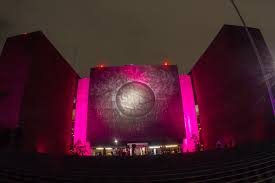 2. Parlamento abierto y transparente V
Los parlamentos adoptan por lo general una estrategia amplia de educación e información, de la que se encarga un departamento específico.

Abarcan todos los medios: radio,TV, Internet, publicaciones, centros de información e iniciativas educativas de todo tipo.
 
Muchos tienen su propio canal de televisión, estación de radio y sitio de Internet, incluyendo un sitio público para informar a los ciudadanos sobre las deliberaciones parlamentarias y poner la legislación a disposición del público, y un sitio interno para la comunicación con sus propios miembros.
2. Parlamento abierto y transparente VI
Botswana: «Parlamento móvil» con miembros de la oficina de la presidencia y de información que explican el papel del parlamento en la sociedad.

Sudáfrica: «giras de la democracia», con objeto de «llevar el Parlamento a comunidades, para informar al pueblo sobre el proceso legislativo y la participación popular». La segunda cámara (Consejo Nacional de las Provincias), sesiona en una provincia diferente una semana cada año.

Gran Hural Estatal de Mongolia: Ha establecido «centros permanentes de promoción parlamentaria» en 5 distritos de la capital y 9 provincias.
2. Parlamento abierto y transparente VII
Últimos 10 años: Congreso estadounidense construyó un nuevo centro de visitantes, con 55,000 m², equivalente a aprox. ¾ partes del propio Capitolio, que incluye sala de exposiciones, dos salas donde se exhiben películas sobre el Congreso, restaurante, tienda de regalos, y oficina de correos.

Recorridos telefónicos con audioguías desde teléfono celular. 

En marzo-abril/2009, el Congreso recibió 15,500 visitantes diarios promedio y registró una cifra récord de 19,000 en un día. El centro recibió 2.3 millones de visitantes en su primer año (fines de 2008), el doble del año anterior.

Incluso centros más pequeños tienen impacto espectacular: la Saeima letona explicó que, a partir de la creación de su centro (2005-2010), el número de visitantes se incrementó 22 veces.
2. Parlamento abierto y transparente VIII
Informar e involucrar a los jóvenes

La mayoría de parlamentos reconocen problemático interesar a los jóvenes, aunque a menudo participan activamente en campañas o movimientos en torno a temas particulares.

No obstante, constituyen la categoría de edad que menos vota y menos se interesa por la política parlamentaria.

 Numerosos parlamentos organizan visitas periódicas de escolares, semanales o mensuales, lo que permite a jóvenes asistir a sesiones plenarias y reuniones de comisiones, y reunirse con sus representantes.

Otros organizan «sesiones juveniles», donde estudiantes pueden aprender procedimientos parlamentarios, organizando sus propios debates y sesiones de preguntas y respuestas.

El Storting noruego inauguró un «centro de eventos» (otoño/2005), donde escolares simulan un proceso parlamentario.
3. Parlamento accesible
Hay formas de contacto directo entre ciudadanos-representantes.

Los parlamentos pueden facilitar medidas de reparación en caso de quejas ciudadanas, así como oportunidades de participación ciudadana en la labor legislativa y otras tareas de comisiones parlamentarias.

El medio tradicional de acceso ciudadano al Parlamento en la mayoría de países, donde el electorado está dividido en circunscripciones geográficas, los parlamentarios representan una localidad y reunirse con su representante directamente, de forma individual o en grupo, sigue siendo importante.
3. Parlamento accesible II
Muchos parlamentarios, durante los períodos de sesiones, reservan 1-2 días al principio o fin de cada semana para visitar sus circunscripciones. 

En Suiza, Malta y otros países, la labor parlamentaria es de tiempo parcial, y los parlamentarios siguen ejerciendo sus profesiones. En Malta, los diputados «visitan frecuentemente a sus electores en sus domicilios, hospitales y lugares de trabajo, a fin de conocer sus necesidades.

En el otro extremo, el parlamento de la República Popular China se reúne en pleno sólo pocos días por año, y los diputados ejercen sus respectivas profesiones. «Ello les permite tener contacto directo con los electores, experimentar sus dificultades y entender sus aspiraciones». La Comisión Permanente del Congreso Nacional Popular se reúne de forma permanente entre los períodos de sesiones del Parlamento.
3. Parlamento accesible III
Oficinas parlamentarias de circunscripción.

Muchos parlamentos han lanzado proyectos para establecer oficinas parlamentarias en cada circunscripción, donde los legisladores pueden reunirse con sus electores.

En Zambia, forma parte de un ambicioso programa de reforma parlamentaria; en la primera etapa, se instalaron de forma experimental 3 modelos de locales:

■ Local fijo;
■ Local con presupuesto y o fondos para viajar por la circunscripción;
■ Local móvil, en vehículo Land Rover, provisto de ordenador y teléfono satelital.
3. Parlamento accesible IV
Tradicionalmente, ciudadanos que tienen quejas y reclamaciones ante autoridades, o buscan la reparación de un perjuicio se dirigen a su representante en el Parlamento.

Los parlamentos han facilitado históricamente la presentación de peticiones y quejas. Este derecho se remonta al origen de los parlamentos

Hoy hay comisiones que examinan peticiones respaldadas por gran número de signatarios. En Portugal, si cuenta con más de 2,000 firmas.
3. Parlamento accesible V
Los parlamentos legislan y establecen el marco general de derechos humanos a nivel nacional.

Ratifican tratados internacionales y deben velar por que las normas establecidas en dichos tratados se reflejen en la legislación nacional y se cumplan.

Aprueban el presupuesto, sentando prioridades políticas a escala nacional.

Deben velar por que se destinen fondos suficientes al respeto de los derechos humanos;

controlan la acción del Poder Ejecutivo;

son líderes de opinión.
3. Parlamento accesible VI
En la mayoría de los países, el Mediador (defensor del Pueblo o Comisión de Derechos Humanos), rinde cuentas al Parlamento, sea ante el Pleno o una comisión específica; en Malta, es funcionario del Parlamento.

En Namibia, el Mediador rinde cuentas a una comisión permanente especial del Parlamento.

En Ucrania, rinde cuentas ante el pleno del Parlamento y opera con comisiones.
3. Parlamento accesible VII
El manual del Parlamento neozelandés explica la importancia de la participación directa de los ciudadanos en el proceso legislativo. 

Los parlamentos de Bielorrusia, Eslovenia y Túnez tienen consejos consultivos compuestos por representantes de ONG y expertos que asesoran de forma permanente a determinadas comisiones. 

En Letonia y Malí existen acuerdos permanentes de cooperación con asociaciones interesadas en perfeccionar la legislación.

En Hungría se inauguró en 2002 una Oficina del Parlamento, para establecer diálogo con la sociedad civil en el proceso legislativo.

El Parlamento de Islandia ha llamado a comentarios de organizaciones involucradas y acepta los que emanan de individuos.

El Parlamento de Moldova pone en su sitio de Internet sus principales proyectos de ley, para involucrar a la sociedad civil.
3. Parlamento accesible VIII
Debe facilitarse la presentación de opiniones y propuestas ciudadanas. 

Pueden publicarse por adelantado fechas de audiciones y reuniones de comisiones.

 Informar al público cómo entrar en contacto con la comisión pertinente y cómo presentar un comentario.
3. Parlamento accesible IX
Los parlamentos aplican diversos métodos para involucrar a los ciudadanos en el proceso legislativo, recabando comentarios acerca de proyectos de ley y sugerencias acerca de leyes nuevas.

Invitaciones abiertas a ONG y movimientos sociales específicos;
mecanismos permanentes de colaboración entre comisiones parlamentarias, grupos de ciudadanos y expertos;
foros de la sociedad civil; iniciativas ciudadanas, referéndum y combinaciones.

La limitación de recursos puede impedir un referéndum, pero no el derecho de iniciativa ciudadana, que deja la decisión final en el Parlamento.
4. Parlamento responsable de sus actos
La rendición de cuentas de los titulares de cargos públicos = requerimiento básico de toda democracia.

La rendición de cuentas consta de diversas facetas, de las que dos que se superponen.

Una consiste en que el titular de un cargo rinda cuentas de sus acciones, con posterioridad a ellas, a un órgano.

Además, debe cumplir determinadas normas de desempeño e integridad.

Los parlamentarios son responsables ante sus electorados, que pueden imponer la sanción última, no reelegirlos.

No obstante, puesto que esta sanción electoral es incierta y a largo plazo, se han establecido órganos y comisiones, ante los cuales los parlamentarios son directamente responsables.
4. Parlamento responsable de sus actos II
Es común que los parlamentarios presenten un informe de sus actividades, una vez por año o por período de sesiones.

El Parlamento rumano prepara un informe de actividades al término de cada período de sesiones, publicado en el Boletín Oficial.
El Parlamento finlandés un informe anual en línea.
En Francia, se publica un informe anual acerca del presupuesto parlamentario y su ejecución.
En Luxemburgo, el informe anual de la Cámara de Diputados se difunde a todos los hogares.
En Saint Kitts y Nevis, el informe es oral: se interroga a los parlamentarios en una reunión anual Cara a cara.

El envío a todos los electores de un informe anual de actividades del legislador/a, combinado con la posibilidad de hacerle preguntas en línea o en reuniones en la circunscripción, podría mejorar la rendición de cuentas de los parlamentarios.
4. Parlamento responsable de sus actos III
En casos graves, existe la posibilidad de que los electores revoquen el mandato, como en Uganda y en la provincia canadiense de Columbia Británica. 

En Uganda requiere petición firmada por al menos dos tercios de los electores de la circunscripción que representa el parlamentario. La decisión la toma la Comisión Electoral, tras una investigación pública.

En Columbia Británica, se requiere el 40% de votos de los electores de una circunscripción. 9 peticiones de revocación fueron registradas en 2001, aunque no prosperó ninguna.
Revocación de mandato
En 19 estados es posible evaluar el desempeño de un legislador y recortar el mandato legislativo mediante un referéndum de destitución.

Entre ellos están Venezuela, Kiribati, Filipinas, 6 de los 26 cantones de Suiza y la provincia de Columbia Británica (Canadá), se requiere 40% de los electores de una circunscripción, tras lo cual se organiza una elección. No menos de 9 peticiones de revocación fueron registradas en 2001, aunque no prosperó ninguna.

También existen variantes de destitución en Argentina, Bolivia, Corea del Sur y Uganda, entre otros. En 15 estados imponen límites a la reelección de legisladores.
4. Parlamento responsable de sus actos IV
Un método más usual: Aplicación horizontal de un Código de conducta por una comisión específica, en nombre del público.

En el último decenio se han adoptado numerosos códigos de conducta parlamentarios, en respuesta a la desconfianza creciente de la ciudadanía, como en Australia, Canadá e Irlanda.

La mayor parte de las inquietudes del público son sobre:

aprovechamiento del cargo en pro de intereses personales, o personas u organizaciones que los remuneran de un modo u otro,
ausentismo,
uso de información confidencial,
uso indebido de viáticos y otras prestaciones.
Expresiones o comportamientos insultantes o amenazantes para otro legislador, que obstaculicen la libertad de debate o votación, falten el respeto a la presidencia.
4. Parlamento responsable de sus actos V
Una «zona gris» está en el grado de legitimidad de un trabajo remunerado, cuando un parlamentario, recibe un salario para desempeñar sus tareas legislativas con dedicación exclusiva.

Es difícil impedir a parlamentarios realizar actividades complementarias (periodista, comentarista, escritor), que podrían considerarse una extensión de la actividad parlamentaria.

En este caso, todo conflicto de interés queda sometido al criterio del electorado y los demás parlamentarios.
4. Parlamento responsable de sus actos VI
Declaración de bienes, no todos los parlamentos llevan tales registros y hay diferencias en su contenido y funcionamiento, en particular:

■ Carácter obligatorio o voluntario (países nórdicos) de la declaración;
■ Declaración de bienes y propiedades únicamente (mayoría de países francófonos), u otros intereses financieros también;
■ Extensión de declaración de bienes al cónyuge e hijos;
■ Carácter público de la declaración, o si determinadas partes, se comunican sólo a presidencia y secretaría;
■ Si la declaración se realiza al comienzo y final del mandato, o se actualiza cada año;
■ Si, en caso de conflicto de intereses, el parlamentario se limita a declararlo al participar en el punto correspondiente, o le está prohibido participar;
■ Si un órgano externo o comisión parlamentaria, se encarga de controlar y hacer cumplir las disposiciones referentes a dichas declaraciones.

Cuanto más preocupen los conflictos de interés, será más preciso un registro de declaraciones claro y obligatorio, con una figura arbitral imparcial para mantener la confianza pública, como en Reino Unido.
4. Parlamento responsable de sus actos VII
La mayoría de parlamentos regulan la concurrencia de sus miembros a sesiones plenarias y de comisiones mediante su reglamento, el cual requiere que se comuniquen a la presidencia los motivos de ausencia.

Pueden imponerse diversas sanciones por «ausencia injustificada»:

■ Publicación de lista de presentes/ausentes;
■ Amonestación o «llamado al orden»;
■ Deducción salarial;
■ Suspensión temporaria;
■ Retiro del mandato parlamentario.
Período de sesiones por Cámara
Días de sesión plenaria (2010)
Frecuencia de sesiones plenarias
4. Parlamento responsable de sus actos VIII
La financiación de partidos políticos durante elecciones es motivo de preocupación.

Dado el costo creciente de las campañas electorales y la relativa escasez de cuotas de los miembros, los partidos se han visto obligados a buscar apoyo financiero de personas e instituciones, causando temor de que los representantes electos queden obligados a rendir cuentas a sus donantes, más que a sus electores.

Es de interés público que los partidos políticos estén financiados adecuadamente y rindan cuentas.

Hace 30 años, se conocía muy poco acerca de la financiación de partidos políticos.

Esas cuestiones cobraron relevancia por su creciente incidencia sobre la contienda electoral y la responsabilidad parlamentaria.
4. Parlamento responsable de sus actos IX
Las subvenciones públicas pueden ayudar a crear condiciones de igualdad, pero son muy impopulares, y pueden ser dañosas, si suprimen el incentivo de los partidos para recabar contribuciones de sus partidarios.

Por otra parte, aportaciones en especie (tiempo gratuito en medios, distribución gratuita de folletos electorales, utilización de edificios públicos para reuniones, etc.) se consideran mejores que en efectivo. 

En la financiación de partidos, la transparencia es indispensable.
Presupuesto de la Cámara de Diputados mexicana
5. Parlamento eficaz
Si bien la «eficacia» no parece a primera vista un valor característicamente democrático, si lo es, cuando las funciones son necesarias para el proceso democrático: legislación, control del Poder Ejecutivo, control financiero, etc.

No se atienden los intereses de los electores, si los parlamentos carecen de recursos para desempeñar sus funciones, los despilfarran o no los utilizan eficazmente.

Lo que parecen consideraciones «técnicas» o «de procedimiento» inciden en los resultados.
5. Parlamento eficaz II
Hay disparidad de recursos y servicios para los parlamentos, entre países desarrollados y en desarrollo, lo que no sorprende.

No obstante, es motivo de preocupación, pues un parlamento que dispone de recursos suficientes, tendrá:

personal calificado para prestar apoyo imparcial a los legisladores;
amplios servicios de biblioteca y de información;
oficinas para parlamentarios, con servicios de secretaría y documentación;
locales y servicios para el (los) principal(es) partido(s) opositor(es).
5. Parlamento eficaz III
Cuando la falta de recursos del parlamento limita sus capacidades, afecta el equilibrio de poderes; la labor de control es menos rigurosa; los parlamentarios dependen del personal gubernamental, el cual tiene lealtad hacia el ejecutivo; los gobiernos pueden elaborar políticas y legislación pasando por alto al parlamento.

La opinión pública no percibirá la utilidad y pertinencia del poder legislativo, ni la función que desempeña, lo que menoscaba la posibilidad de obtener más recursos de un presupuesto nacional limitado.

Muchos parlamentos han desarrollado estrategias para compensar las limitaciones de recursos:

formación más eficaz para parlamentarios, con mayor especialización;
utilización sistemática de expertos de la sociedad civil y universidades, para contribuir a la labor de comisiones y grupos parlamentarios;
programas de pasantías para complementar los recursos parlamentarios;
servicios en línea para mejorar la documentación e información, incluyendo biblioteca.
Total empleados parlamentarios (primeros y últimos 5 países)
No. de parlamentos de acuerdo con la cantidad de personal parlamentario
5. Parlamento eficaz IV
La asistencia exterior puede prestar ayuda a democracias emergentes, mediante programas de capacitación para parlamentarios y personal.

La UIP y organismos internacionales de desarrollo prestan apoyo.

No obstante, la ayuda externa no es sustituto de una dotación permanente de recursos del presupuesto nacional. 

Un estudio de la UIP sobre costes parlamentarios en 1999 indicó que, en 52 parlamentos, el presupuesto estatal iba del 0.01% (Dinamarca) al 1.6% (Grecia).

Dada su importancia, los parlamentos no son, en términos generales, instituciones dispendiosas.
5. Parlamento eficaz V
Los parlamentos deben organizarse de forma independiente del ejecutivo, inclusive en su calendario de trabajo y la posibilidad de llamar a sesiones extraordinarias.

Prácticamente en todos los Estados, el principio de autonomía parlamentaria está formalmente reconocido en las disposiciones constitucionales, que en la práctica, involucra diferentes aspectos:

contratación y responsabilidad del personal parlamentario;
control de su presupuesto;
organización de sus actividades.

La autonomía parlamentaria incluye un servicio jurídico independiente, sobre aspectos legales de la política gubernamental, así como redacción de leyes.
5. Parlamento eficaz VI
Un segundo aspecto de la independencia parlamentaria es el control del presupuesto. 

Existen parlamentos como el francés, cuya autonomía financiera es «absoluta, tanto respecto a la elaboración como a los procedimientos de aprobación y ejecución del presupuesto».

Hay parlamentos, sobre todo en África, que tienen, la «aspiración legítima» de liberarse de la tutela gubernamental, en particular del Ministerio de Hacienda.
Presupuesto parlamentario
Presupuesto parlamentario. Primeros y últimos 5 lugares
Parlamento. Presupuesto per cápita: Primeros y últimos 5 lugares
5. Parlamento eficaz VII
Mejorar el proceso legislativo. Hay 4 criterios fundamentales:

El gobierno debe tener certeza de que sus proyectos de ley serán examinados en plazo razonable.

Oposición y legisladores en general, deben tener oportunidad de debatir y proponer modificaciones.

Todas las secciones de un proyecto de ley deben ser examinadas.

Proyectos de ley deben estar adecuadamente preparados, para no dar lugar a una masa de enmiendas.
5. Parlamento eficaz VIII
Calidad de las leyes=preocupación de numeroso parlamentarios, especialmente en países que deben armonizar sus legislaciones con la normativa de la Unión Europea.

Constitucionalidad de los proyectos= otro aspecto de calidad legislativa. En el Parlamento de Finlandia, es responsabilidad del Presidente, asistido por una comisión de derecho constitucional. 

Parlamento griego cuenta con catedráticos de derecho, que identifican en los proyectos de ley «toda posible contradicción o discrepancia con la Constitución y la legislación nacional, internacional o europea».

Desarrollo de medios electrónicos. Algunos parlamentos han eliminado, en gran medida papel en la preparación y examen de textos de ley, a los que se puede dar formato electrónico uniforme. 

Parlamento austriaco ha propuesto el proyecto E-RECHT. En República de Corea, la cámara principal de la Asamblea Nacional está efectuando una «revolución digital». Parlamento húngaro está estableciendo procedimientos electrónicos.
5. Parlamento eficaz IX
Además de responsabilidad en el proceso legislativo, los parlamentos desempeñan otra importante función: control del poder ejecutivo en nombre de la ciudadanía. Control presupuestario y financiero, y supervisión de políticas gubernamentales.

El método sistemático para control del ejecutivo son las comisiones parlamentarias, que siguen la labor de ministerios y organismos, y llevan a cabo investigaciones sobre aspectos de política y administración.

Crucial la facultad de convocar a ministros y funcionarios públicos para que contesten preguntas y presenten documentación.

Resultado de investigaciones de una comisión reviste por lo general, forma de informe público dirigido al gobierno, con recomendaciones, que se presenta al pleno.
Comisiones en el Parlamento
Promedio regional del número de comisiones
5. Parlamento eficaz X
Preguntas orales en sesión plenaria pueden convertirse en debate, con preguntas obsecuentes de diputados del partido gubernamental, y respuestas encaminadas a ganar puntos a la oposición.

Respuestas escritas pueden ser redactadas por funcionarios del gobierno, de forma que no revelen nada sustantivo.

Sin embargo, preguntas parlamentarias bien planteadas pueden ser instrumento de investigación y control. 

Ministros deben explicar y justificar periódicamente sus políticas ante el parlamento y responder públicamente de sus eventuales fallas.

Mejora rendición de cuentas, como en Zambia, Senegal, Irlanda y Chile por citar algunos.
5. Parlamento eficaz XI
Sistemas presidenciales, aprobación de nombramientos de ministro u otros altos cargos del gobierno, cargos judiciales y embajadores, conlleva indagaciones acerca de aptitudes y calificación de candidatos.

Otra cara de la moneda es la posibilidad de destitución del cargo.

Facultad del Poder legislativo de enjuiciar al Presidente con miras a su destitución, mediante un procedimiento especial, último recurso en sistemas presidenciales, se aplica en casos de violación grave de la constitución o la ley.

En sistemas parlamentarios, voto de desconfianza hacia el Primer Ministro indica pérdida de apoyo por motivos políticos, que no causa el mismo enfrentamiento entre Legislativo y Ejecutivo, puesto que éste descansa en el parlamento.

En algunos parlamentos pueden emitirse votos de desconfianza hacia ministros, sin que afecte la composición general del gobierno.
5. Parlamento eficaz XII
Control parlamentario de las finanzas públicas se divide en 2 fases: examen y aprobación de planes gubernamentales de ingresos y gastos ex ante, mediante el examen del presupuesto propuesto, y seguimiento de gastos ex post, para verificar que se ajusten a lo aprobado.

Resultado de esta segunda fase incidirá sobre la primera en la siguiente rueda del ciclo anual, un proceso continuo.

Informe del Banco Mundial indica: «los legisladores de la mayoría de miembros de OCDE reciben el presupuesto entre 2-4 meses antes del nuevo ejercicio.

Aspecto central del presupuesto nacional sobre el cual muchos parlamentos de países en desarrollo tienen muy poca influencia, es el importe y condiciones de reembolso de préstamos de organismos internacionales como FMI, que pueden condicionar los presupuestos nacionales toda una generación.
5. Parlamento eficaz XIII
Control a posteriori de gastos públicos, efectuado en la mayoría de parlamentos por una comisión de cuentas públicas u equivalente, por lo general presidida por un miembro de un partido de oposición.

Algunos parlamentos han pasado del control de flujos de gastos al análisis de resultados y objetivos de desempeño (reforma presupuestaria francesa de 2001).

Mayoría de parlamentos asistidos por un Tribunal de Cuentas o Auditoría General, que verifica cuentas públicas, incluyendo, empresas públicas y órganos no gubernamentales que emplean fondos públicos. 

En muchos países, hay mecanismos anticorrupción que contribuyen a controlar gastos estatales. 

Hay países que cuentan con comisiones anticorrupción independientes, responsables ante el Parlamento.
5. Parlamento eficaz XIV
Distinción entre asuntos exteriores e interiores tiende a desdibujarse.

Parlamentos deben trascender límites en asuntos internacionales, y someter a gobiernos al mismo grado de control que en política interna.

Declaración de 1ª. Conferencia de Presidentes de Parlamentos (2000) señala:

Dimensión parlamentaria [de cooperación internacional] debe ser llevada a la práctica por los parlamentos…de 4 maneras distintas, pero vinculadas:

Ejercer influencia sobre la política de sus respectivos países, cuestiones en ONU y otros foros internacionales de negociación.

Mantenerse informados del avance y resultados de dichas negociaciones.

Decidir ratificación de textos y tratados…cuando la Constitución lo prevé.

Contribuir activamente al proceso subsiguiente de aplicación.
5. Parlamento eficaz XV
Para que un Parlamento desempeñe papel activo en asuntos internacionales debe:

disponer de base jurídica clara para participar;

ser informado con suficiente antelación y precisión de políticas y negociaciones gubernamentales, y sus contextos;

disponer de recursos para estas cuestiones, incluyendo competencia y experiencia de parlamentarios, en comisiones especializadas;

oportunidad de hacer preguntas a ministros y negociadores involucrados, expresando opiniones (no necesariamente vinculantes) al gobierno;

formar parte de delegaciones gubernamentales a organizaciones internacionales.
5. Parlamento eficaz XVI
Diplomático= un enviado del Poder Ejecutivo, representa las posiciones del Estado.

Parlamentarios, en cambio, pueden o no coincidir con postura oficial del país. Tienen margen de flexibilidad del que carece el diplomático, y tienden a incorporar a política internacional principios de democracia y derechos humanos. A menudo esta flexibilidad les permite dialogar de forma más abierta con sus contrapartes de otros países y aportar soluciones innovadoras.

«Diplomacia parlamentaria» abarca todo tipo de cooperación entre parlamentarios.

Cobró importancia en la «guerra fría». Mientras los gobiernos desarrollaban el «proceso de Helsinki»–mecanismo para diálogo sobre cooperación y seguridad en Europa –parlamentarios iniciaron un proceso paralelo en UIP, para buscar soluciones, cuando negociaciones gubernamentales se encontraban en punto muerto.
5. Parlamento eficaz XVII
Parlamentarios deben formar parte, de pleno derecho, de delegaciones gubernamentales a organizaciones internacionales.

La mejor manera de colmar brecha democrática a nivel internacional consiste en utilizar asambleas parlamentarias, cuya legitimidad deriva de elecciones democráticas a escala nacional.

Eficacia de un parlamento depende de disponibilidad de recursos humanos y materiales, incluyendo información.

Cooperación internacional debe contribuir a subsanar insuficiencias, a nivel bilateral y multilateral.
¿Qué tan importantes son las siguientes funciones?
Preparar el futuro
En este siglo XXI, las sociedades enfrentan ingentes desafíos.

Todos los gobiernos deben hacer frente a nuevas presiones (sobre la economía, medio ambiente, salud, seguridad) con políticas y programas que incrementen el bienestar de la población. Un reto para la creatividad y capacidad de cooperar en un propósito común.

Los parlamentos, además de sus funciones legislativas, de control y otras, tienen atributos que les permiten contribuir a enfrentar estos problemas:

representan al pueblo en toda su diversidad y pueden hablar en su nombre;

pueden dar al conocer opciones y dilemas del gobierno,

son foro de opinión para debatir distintas opciones y propuestas políticas;

el diálogo les confiere una función especial en la resolución de conflictos;

les incumbe la protección de los derechos humanos.
Preparar el futuro
El Parlamento letón creó en 2003 la subcomisión sobre el desarrollo futuro de Letonia, integrada por 13 parlamentarios de todos los grupos, para estudiar y elaborar un documento…sobre…lo que será Letonia…(en) 15-20 años, que facilite el desarrollo sostenible…mejore el bienestar social y la seguridad de cada integrante de la sociedad.

En Israel, la Knesset creó en 2001 una Comisión para las generaciones futuras, para incluir una dimensión prospectiva en la legislación nacional, dando opiniones y recomendaciones, acerca de leyes de interés para las generaciones futuras.

El ejemplo más antiguo es la Comisión finlandesa para el futuro, creada en 1992, cuando el Eduskunta aprobó una resolución que obligaba al gobierno a presentarle un informe acerca de la evolución y opciones para el país a largo plazo.
Propuestas para Fortalecer al Congreso de la Unión
Propuestas para fortalecer al Senado de la República:

1. Obligación de CNDH de rendir un informe ante el Senado y Cámara de Diputados.

2. Facultades del Senado y Cámara de Diputados para intervenir en negociación de tratados internacionales, y que el Ejecutivo solicite votación sobre esos instrumentos.

3. Facultad del Congreso para aprobar instrumentos internacionales que suscriba el Ejecutivo federal.

4. Informes trimestrales al Senado y Cámara de Diputados, sobre el desarrollo de la política exterior.

5. Participar en el diseño y evaluación del gasto federal en el ámbito estatal y regional.

6. Ratificar nombramiento de secretarios de Estado.

7. Elaborar versiones públicas de declaraciones patrimoniales, que permitan identificar cómo se modifica la situación patrimonial del servidor, sin datos personales.

8. Que la LFRAS se armonice con principios de máxima publicidad del art. 6o constitucional y las Convenciones Anticorrupción.
Propuestas para Fortalecer al Congreso de la Unión
Para mejorar el funcionamiento del Congreso de la Unión:

1. Establecer régimen de cortesía y disciplina parlamentaria.
2. Nueva regla sobre quórum de asistencia.

Para mejorar la vinculación de los miembros del Congreso con sus representados:

1. Que candidaturas independientes sean realidad.
2. Trámite legislativo con consulta popular previa.
3. Mecanismos de democracia directa efectivos
Propuestas para Fortalecer al Congreso de la Unión
Para impulsar colaboración entre Poder Legislativo y Poder Ejecutivo federales (y estatales):

1. Facultad del Poder Legislativo para participar activamente y aprobar el PND.

2. Restablecer el informe presidencial, con. formato riguroso y democrático.

3. Mecanismo alternativo en caso de que no se apruebe el Presupuesto de Egresos.

4. Preguntas dirigidas y comparecencias mensuales de secretarios de Estado.
Propuestas para Fortalecer al Congreso de la Unión
Para transitar a mejores prácticas legislativas:

1. Marcos normativos homologados en transparencia, acceso a la información, cabildeo y regulación de intereses.

2. Órganos autónomos ciudadanos en transparencia y acceso a la información, que velen por el derecho a acceder a información parlamentaria.

3. Que toda la información del proceso legislativo sea pública y disponible en formatos, que cumplan con estándares internacionales de gobierno abierto.

4. Congreso debe rendir informes públicos, completos, oportunos y desagregados de la asignación y ejecución presupuestaria de cada órgano, comisión, oficina y grupo parlamentario.

5. Congreso accesible. Restricción para entrar a las Cámaras no debe ser regla. Canales de comunicación —página web, canal de TV—amigables y accesibles, mecanismos de comunicación y no sólo información. Fomentar participación ciudadana, mediante consultas, foros y espacios de rendición de cuentas.
Propuestas para Fortalecer al Congreso de la Unión
6. Consultas y foros con académicos, organizaciones sociales e interesados, para analizar espacios y mecanismos que incluyan participación ciudadana en el trabajo legislativo.

7. Precisar en el marco normativo la participación ciudadana como agente del desempeño de los congresistas.

8. Voto electrónico; reto de la democracia del sigo XXI, que requiere, además de la consolidación democrática, mecanismos informáticos avanzados que garanticen la veracidad del sufragio en 3 aspectos:
quien lo emite, 
a quien se elige (a qué candidato pertenece) y
el sentido del mismo (negativo, afirmativo o abstención).
Propuestas para Fortalecer al Congreso de la Unión
Propuestas para mejorar la elaboración de las normas:

Nuevas técnicas que eviten redacción apresurada de normas, sin tiempo de maduración necesario.

Conciliar tareas político-legislativas con condiciones que permitan elaborar normas técnicamente correctas.

Generar instrumentos para dar seguimiento a leyes aprobadas y comprobar su eficacia, o modificarlas.

Establecer códigos de conducta obligatorios para los parlamentarios, donde aun no haya.

Reglas y procedimientos para mejorar el control parlamentario del gobierno.

Algunos sugieren regreso a la codificación, para evitar la dispersión normativa (no es muy moderno).